The Power of Platform Businesses
Unlocking New Opportunities in the Digital Age
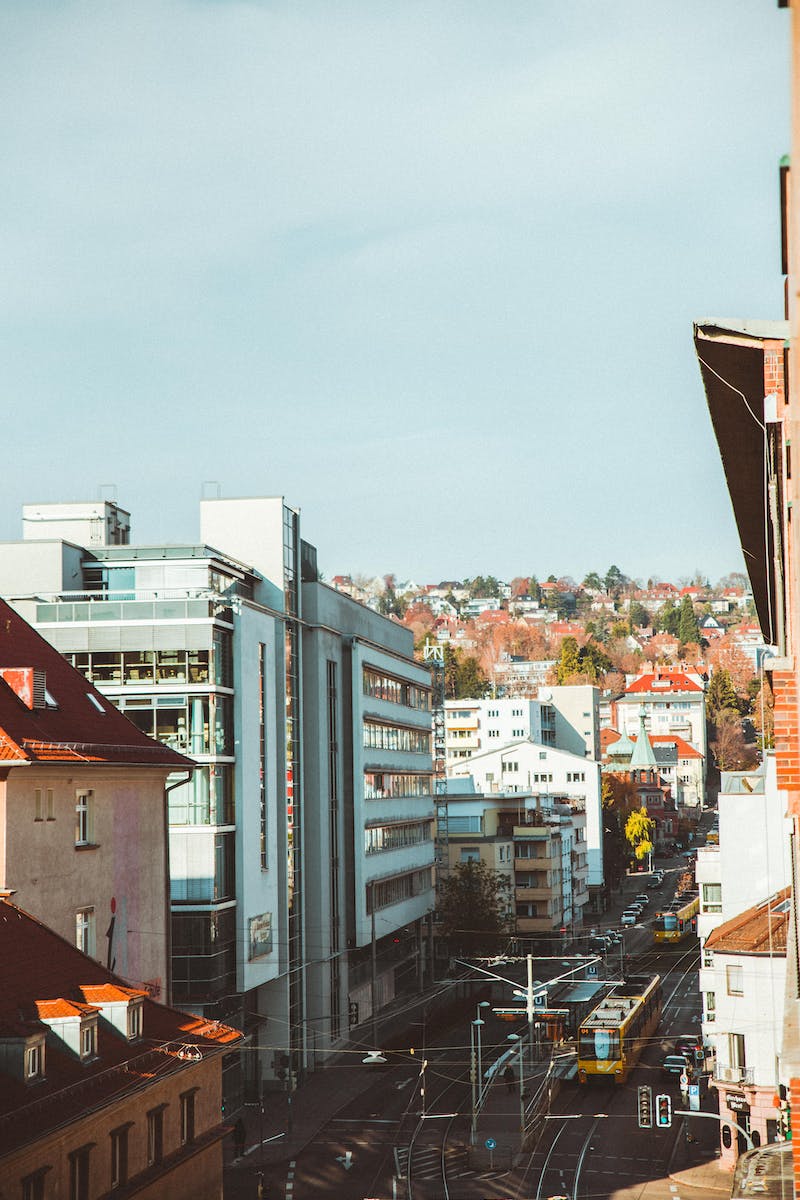 Introduction
• Platform businesses are reshaping industries
• They create new marketplaces and connect buyers and sellers
• Platform business model offers unique advantages
• Platforms thrive on network effects and scalability
Photo by Pexels
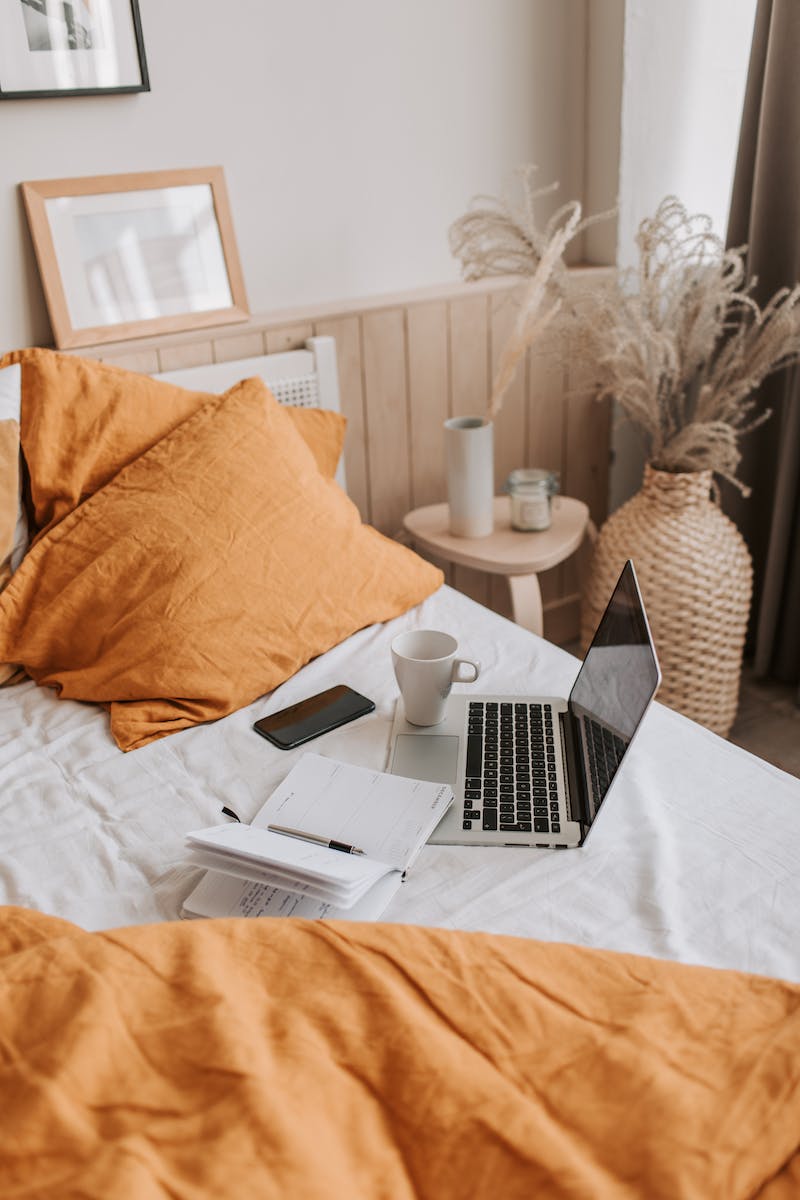 The Marketplace Revolution
• Marketplaces are at the core of platform businesses
• They facilitate transactions between buyers and sellers
• Marketplaces provide a wide range of products and services
• They offer convenience, choice, and competitive pricing
Photo by Pexels
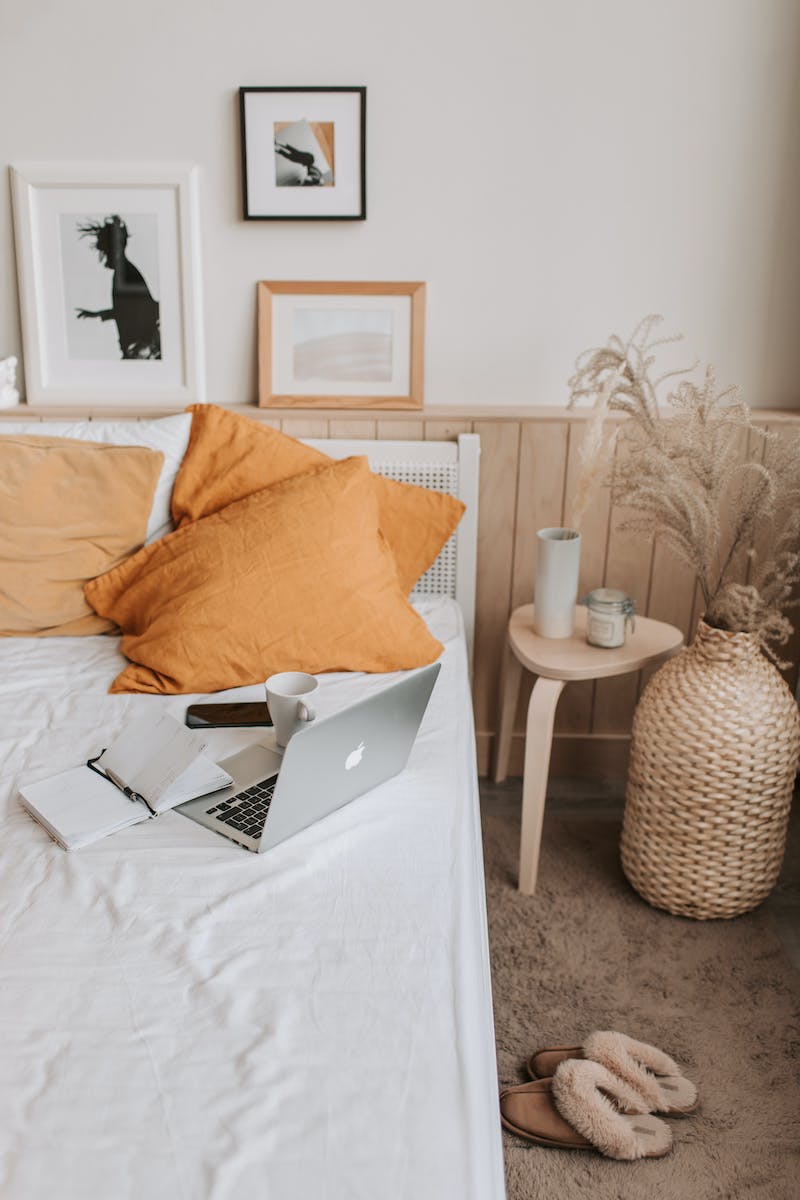 The Power of Network Effects
• Network effects drive platform growth
• As more users join, the value of the platform increases
• Network effects create barriers to entry for competitors
• Successful platforms leverage the power of their user base
Photo by Pexels
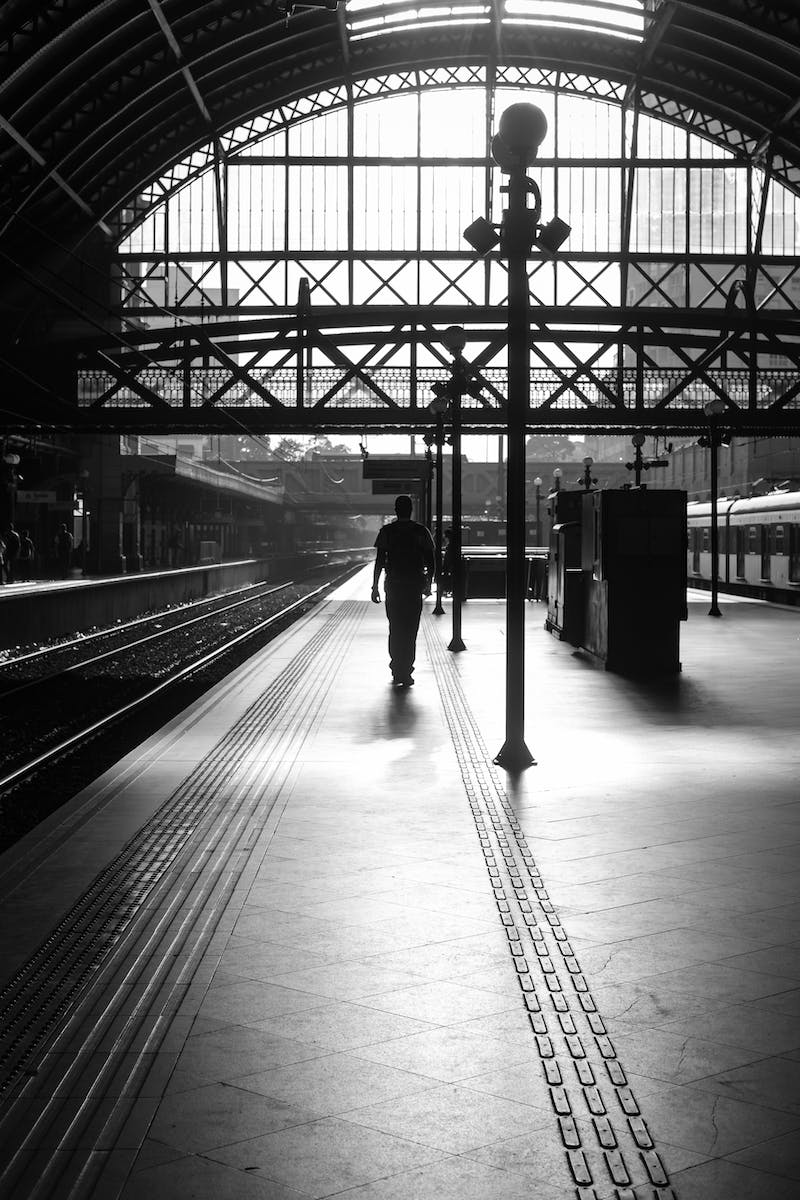 Challenges and Opportunities
• Platform businesses face unique challenges
• Regulatory and legal issues can limit growth
• Addressing trust and safety concerns is essential
• Building a sustainable business model is crucial
Photo by Pexels
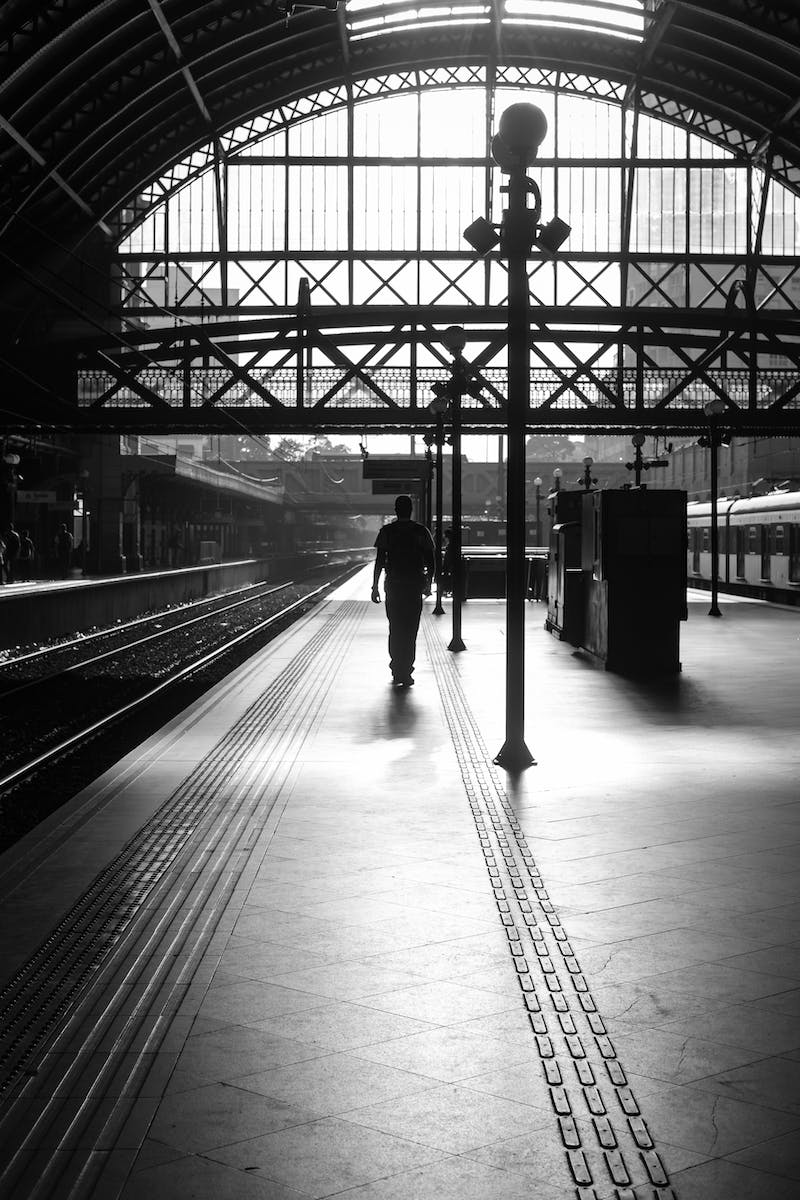 The Future of Platform Businesses
• Platform businesses are here to stay
• They will continue to disrupt traditional industries
• New technologies will enable innovative platforms
• Platform businesses will play a pivotal role in the digital economy
Photo by Pexels